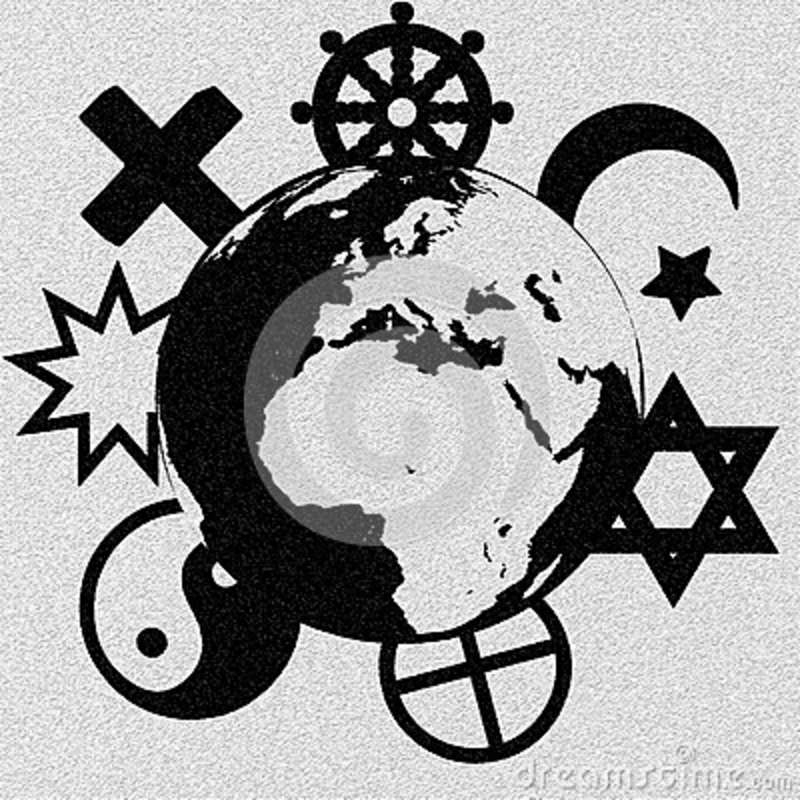 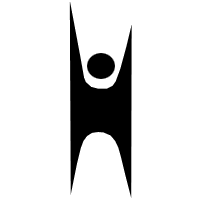 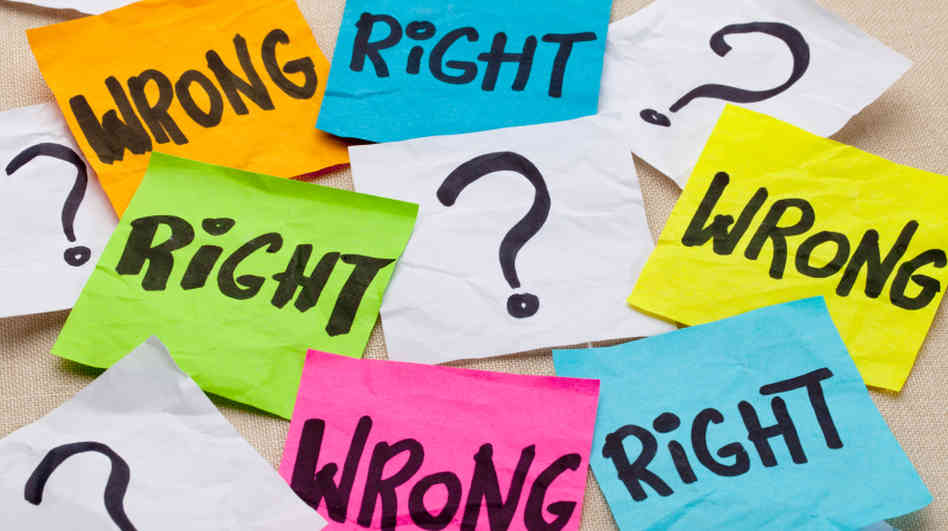 Think about it
You are about to see a series of BIG QUESTIONS
Your job is to answer each question, but…
… most importantly, you MUST give a REASON for your ANSWER!
Always say WHY you think what you think!
1
Is there life on other planets?
2
Is it right to eat meat?
3
Should girls and boys be treated equally?
4
Is there a God?
5
Should we give to charity?
7
What happens when we die?
8
How do we know right from wrong?
9
Is it ever OK to lie?
10
How did we get here?
Extension
Can you think of any other Big Questions?